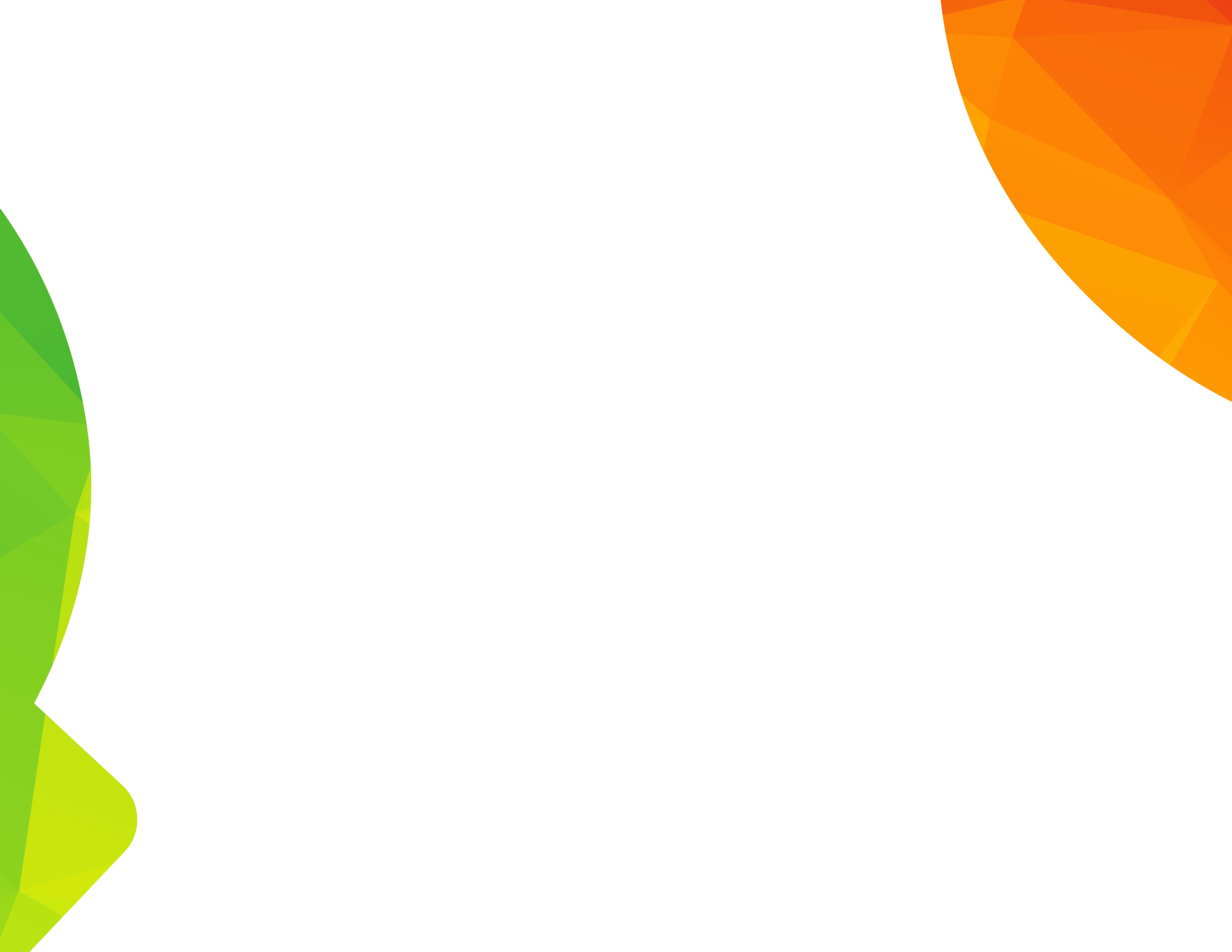 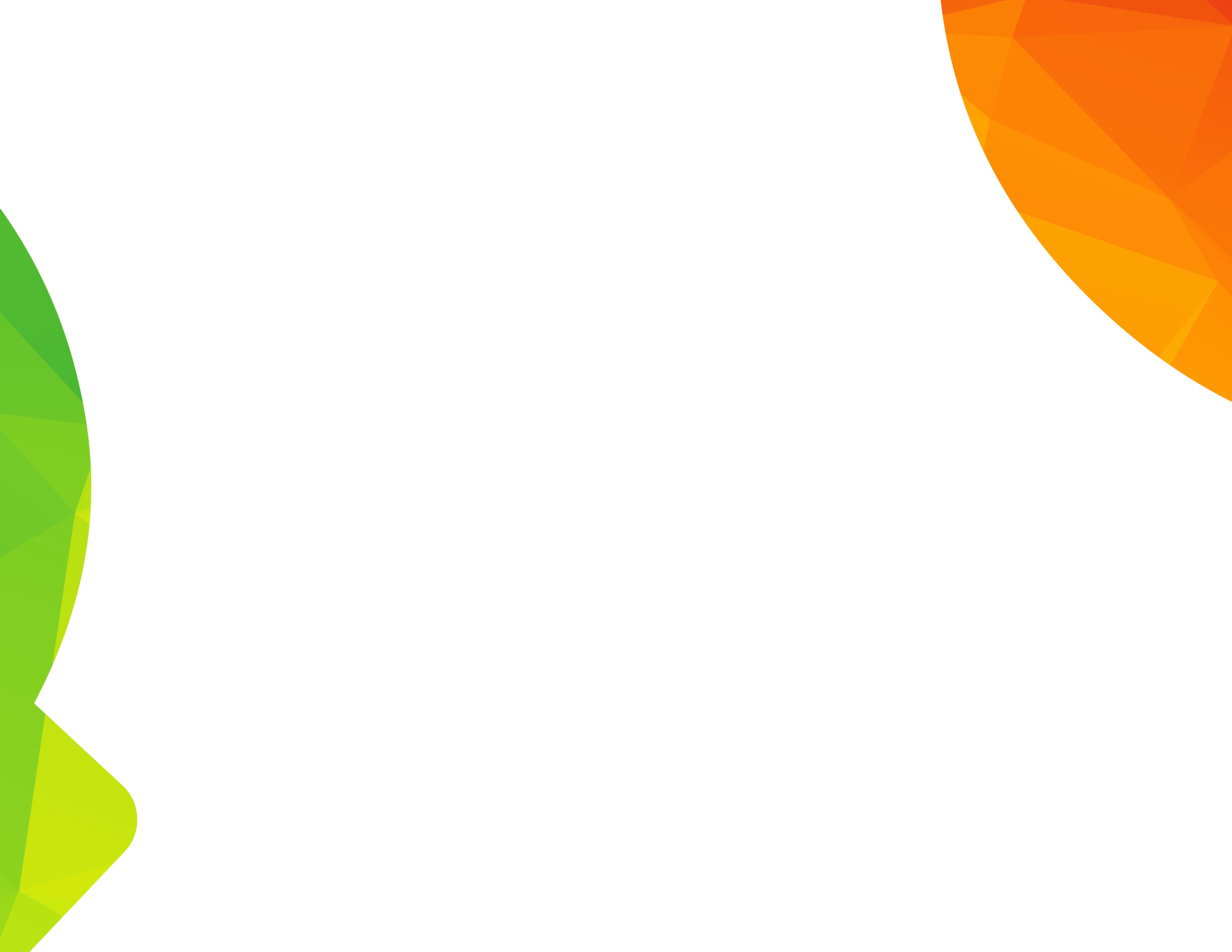 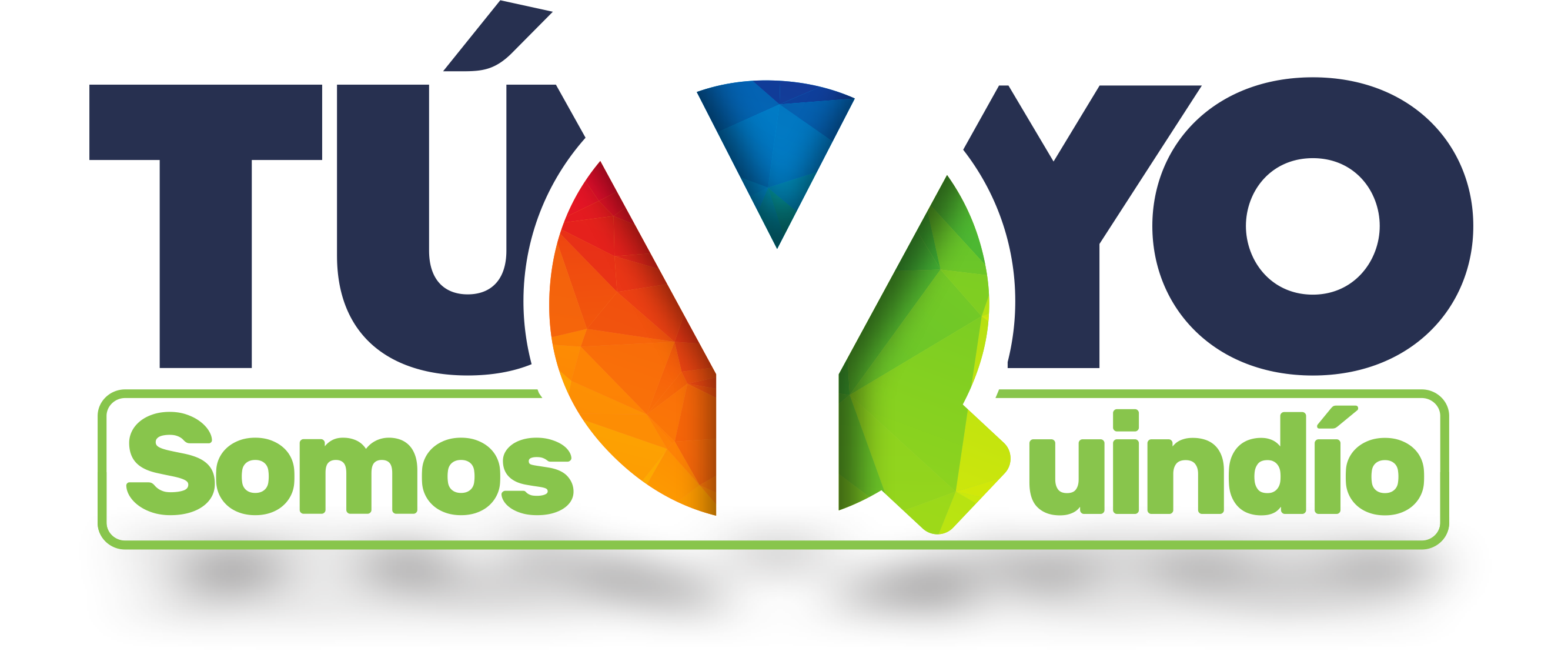 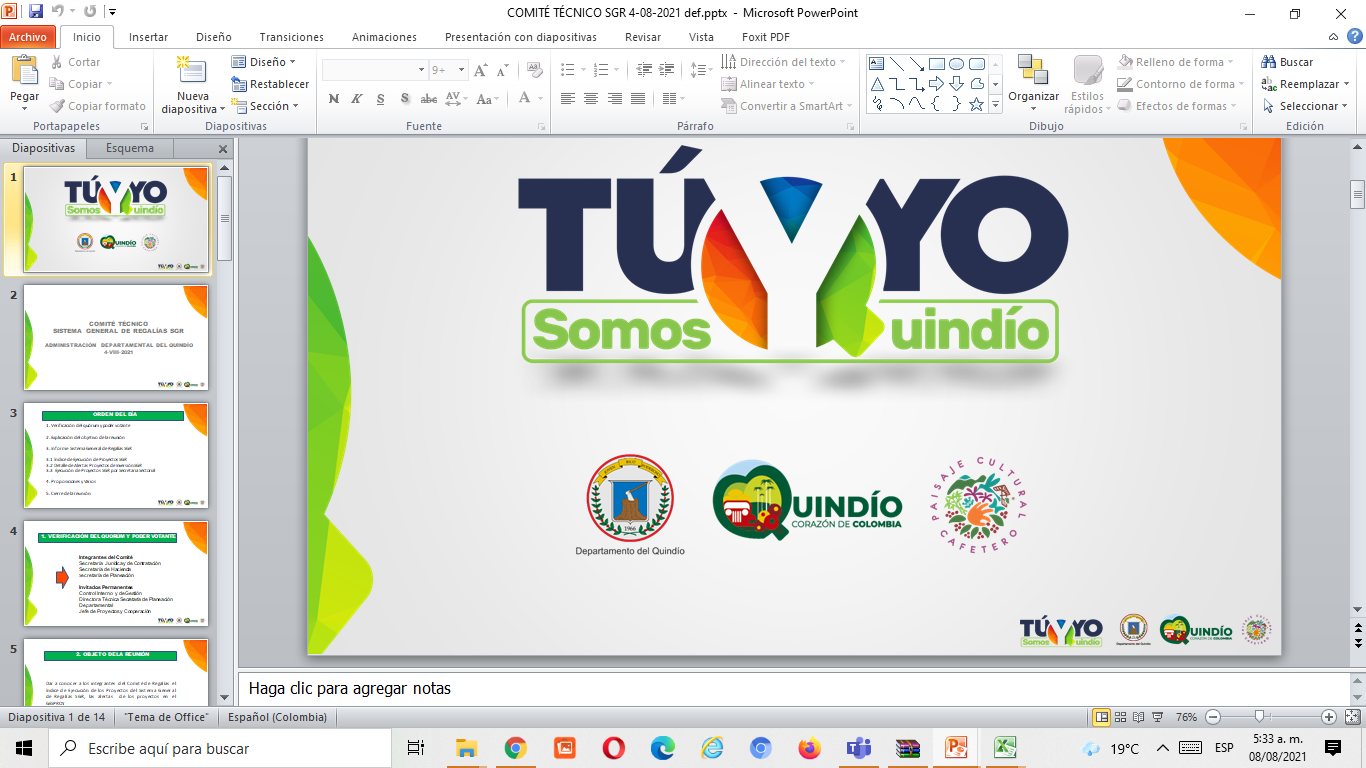 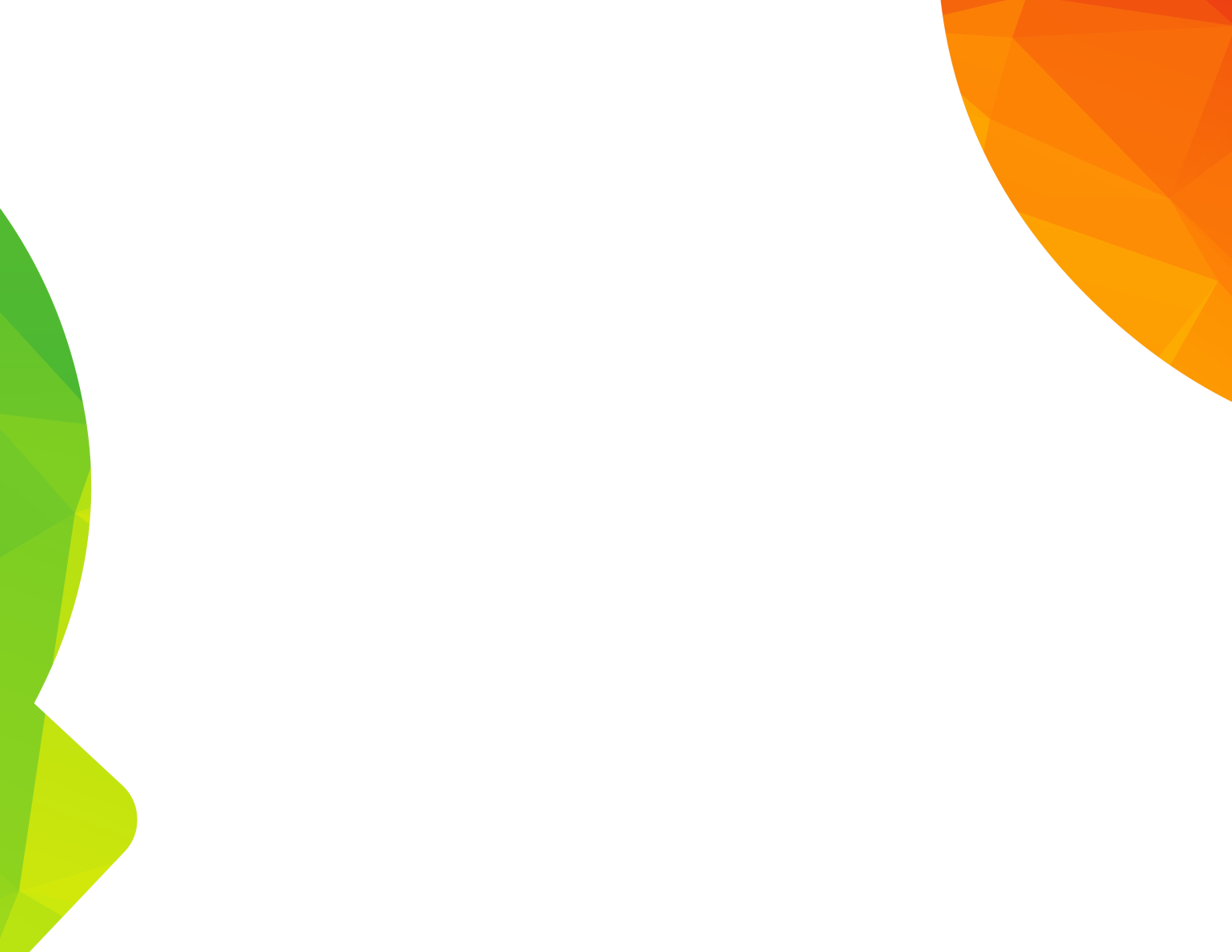 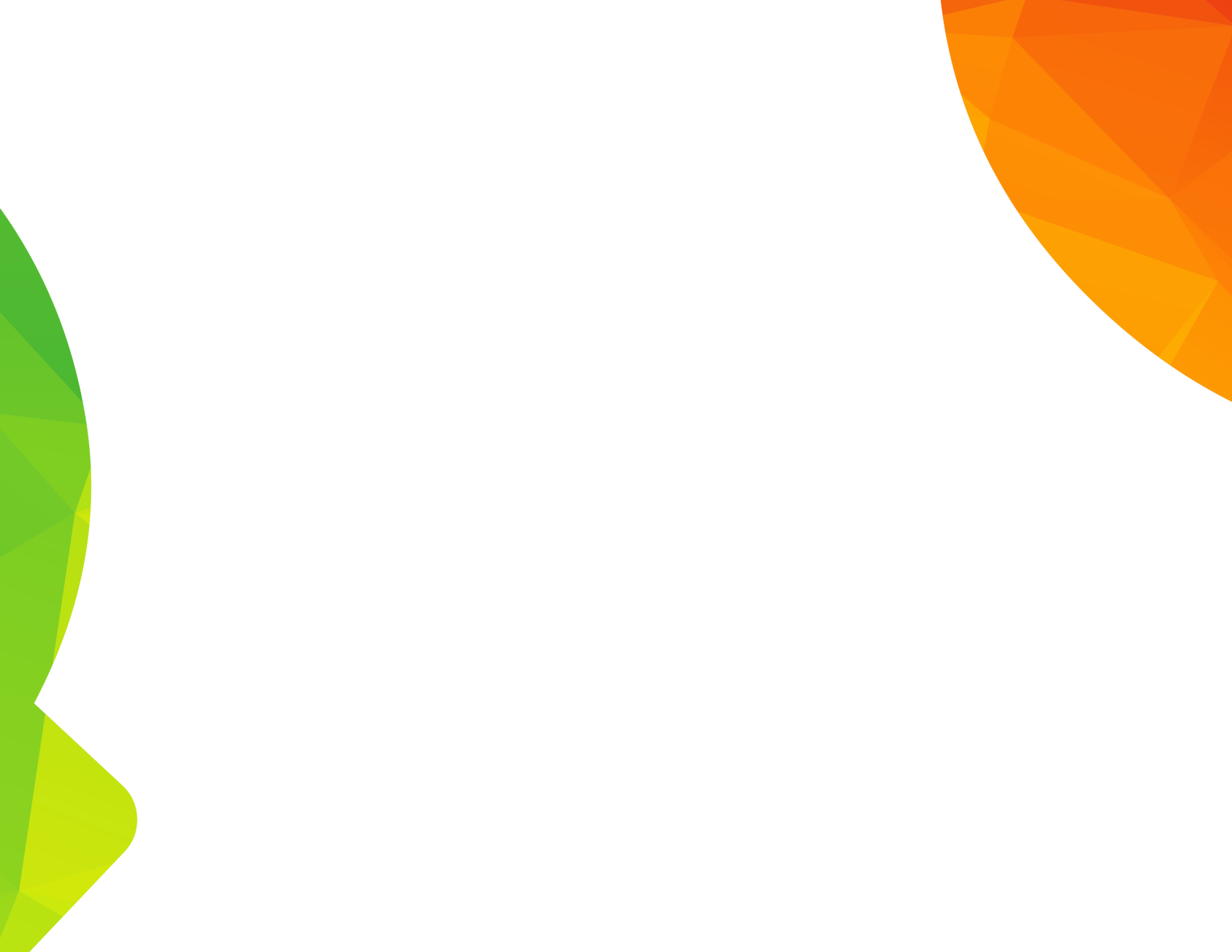 ESTADO DE EJECUCIÓN
PLAN OPERATIVO ANUAL DE INVERSIONES POAI
ENTE DESCENTRALIZADO  PROYECTA CON CORTE  A
30 DE SEPTIEMBRE DE 2022
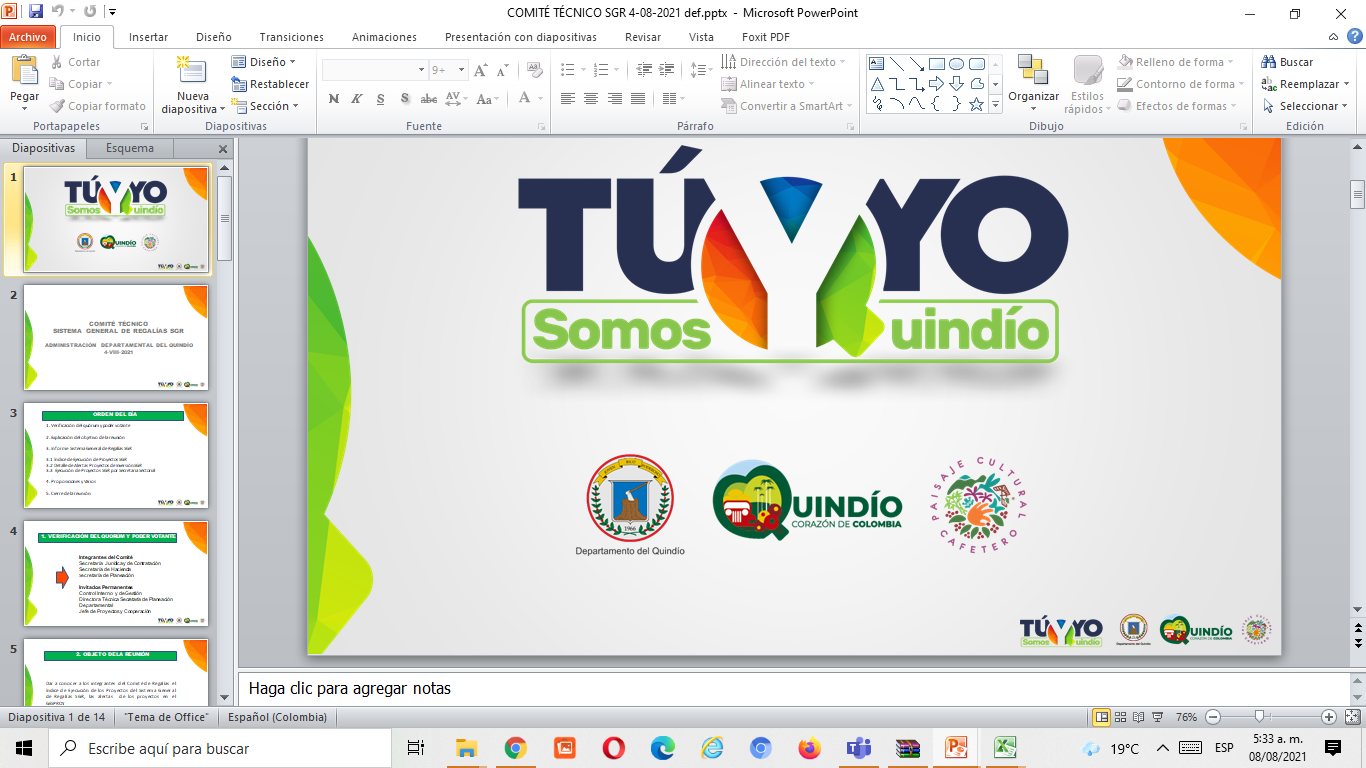 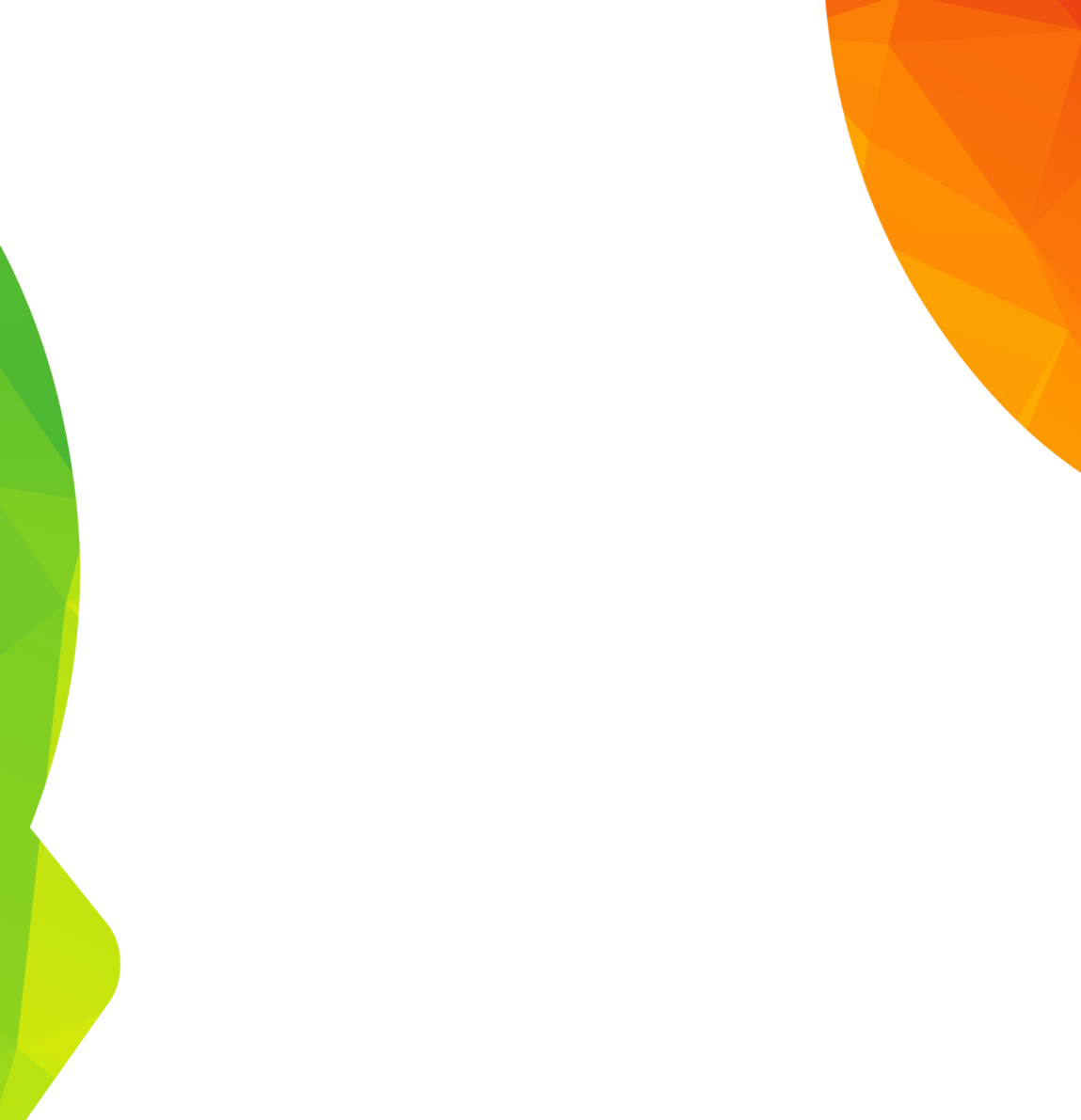 ESTADO DE EJECUCIÓN GASTOS DE INVERSIÓN ENTE DESCENTRALIZADO PROYECTA 
CON  CORTE AL 30 DE SEPTIEMBRE DE 2022
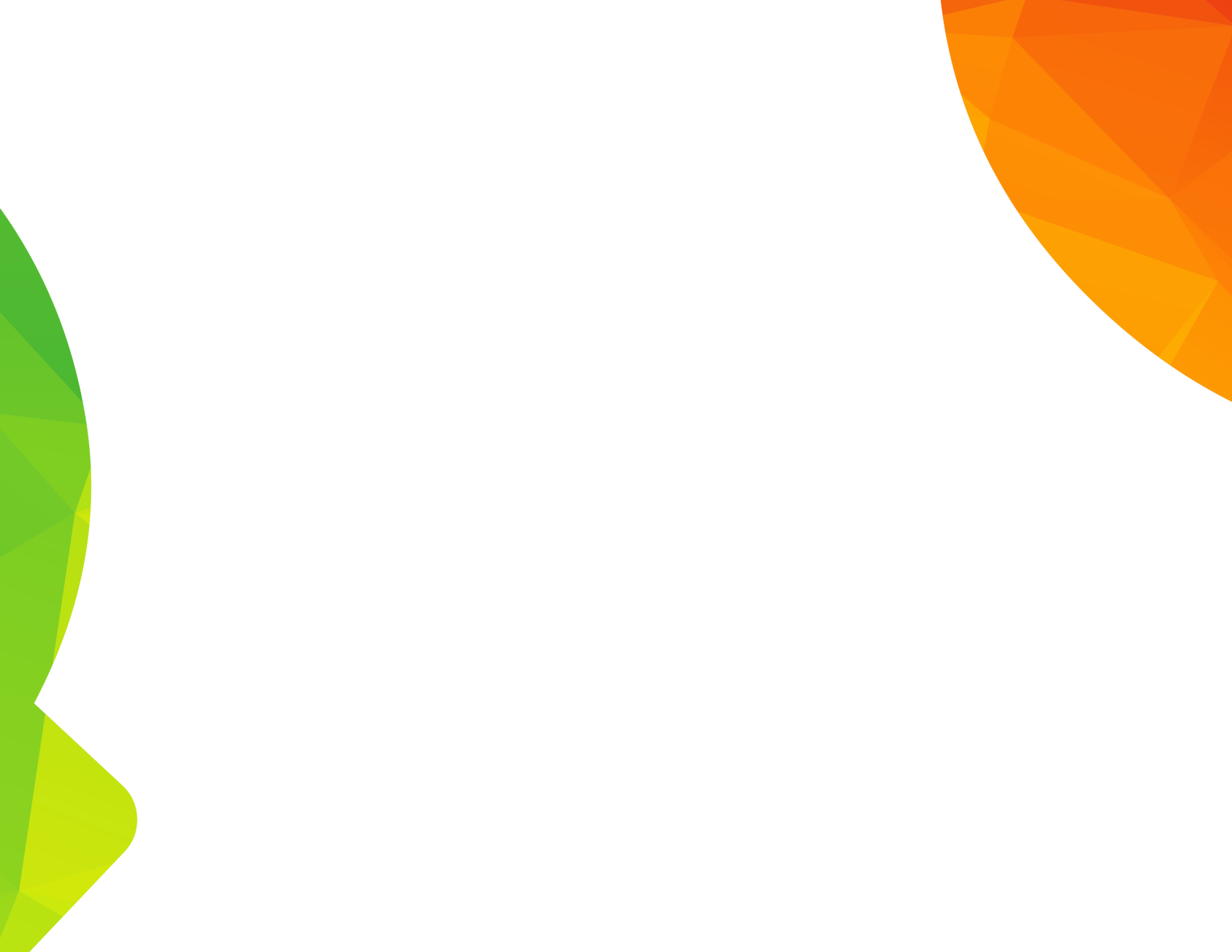 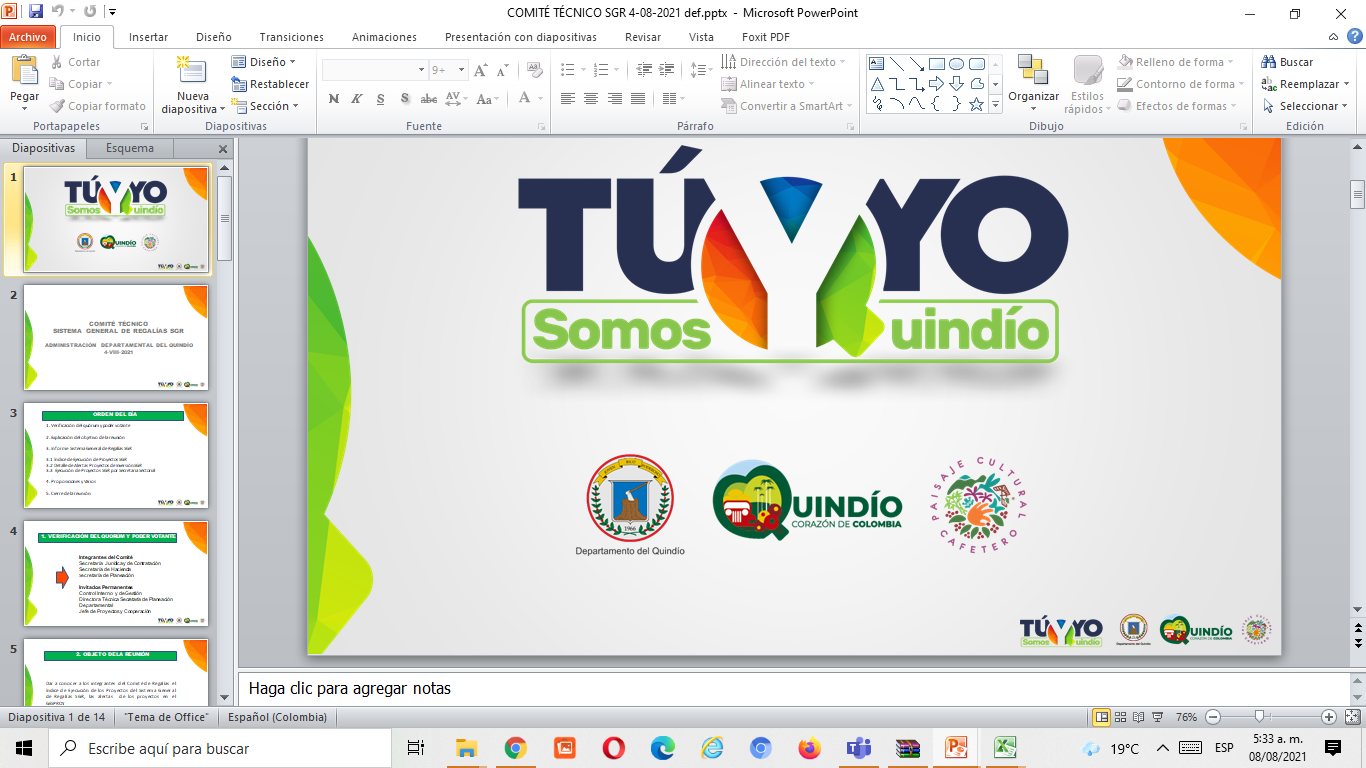 ESTADO DE EJECUCIÓN PROYECTOS DE INVERSIÓN ENTE DESCENTRALIZADO PROYECTA 
 POR FUENTES DE FINANCIACIÓN 30 DE SEPTIEMBRE DE 2022
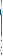 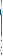 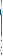 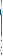 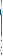 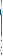 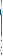 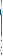 ESTADO DE EJECUCIÓN PROYECTOS DE INVERSIÓN ENTE DESCENTRALIZADO PROYECTA 
 POR FUENTES DE FINANCIACIÓN 30 DE SEPTIEMBRE DE 2022
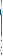 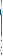 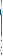 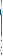 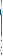 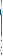 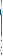 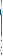 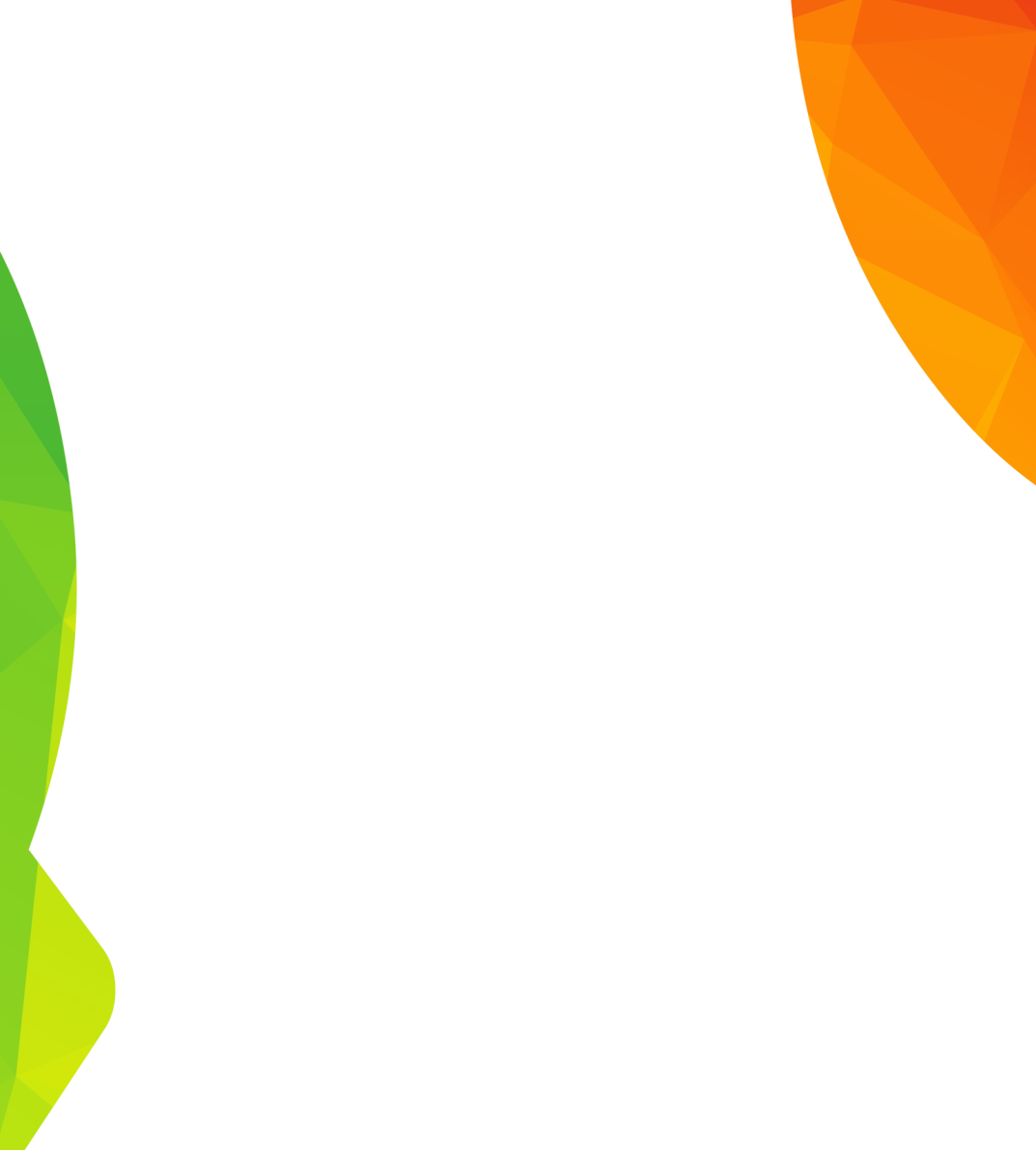 SEMAFORIZACIÓN  ESTADO DE CUMPLIMIENTO METAS PRODUCTO  ENTE DESCENTRALIZADO PROYECTACON CORTE AL 30 DE SEPTIEMBRE DE 2022
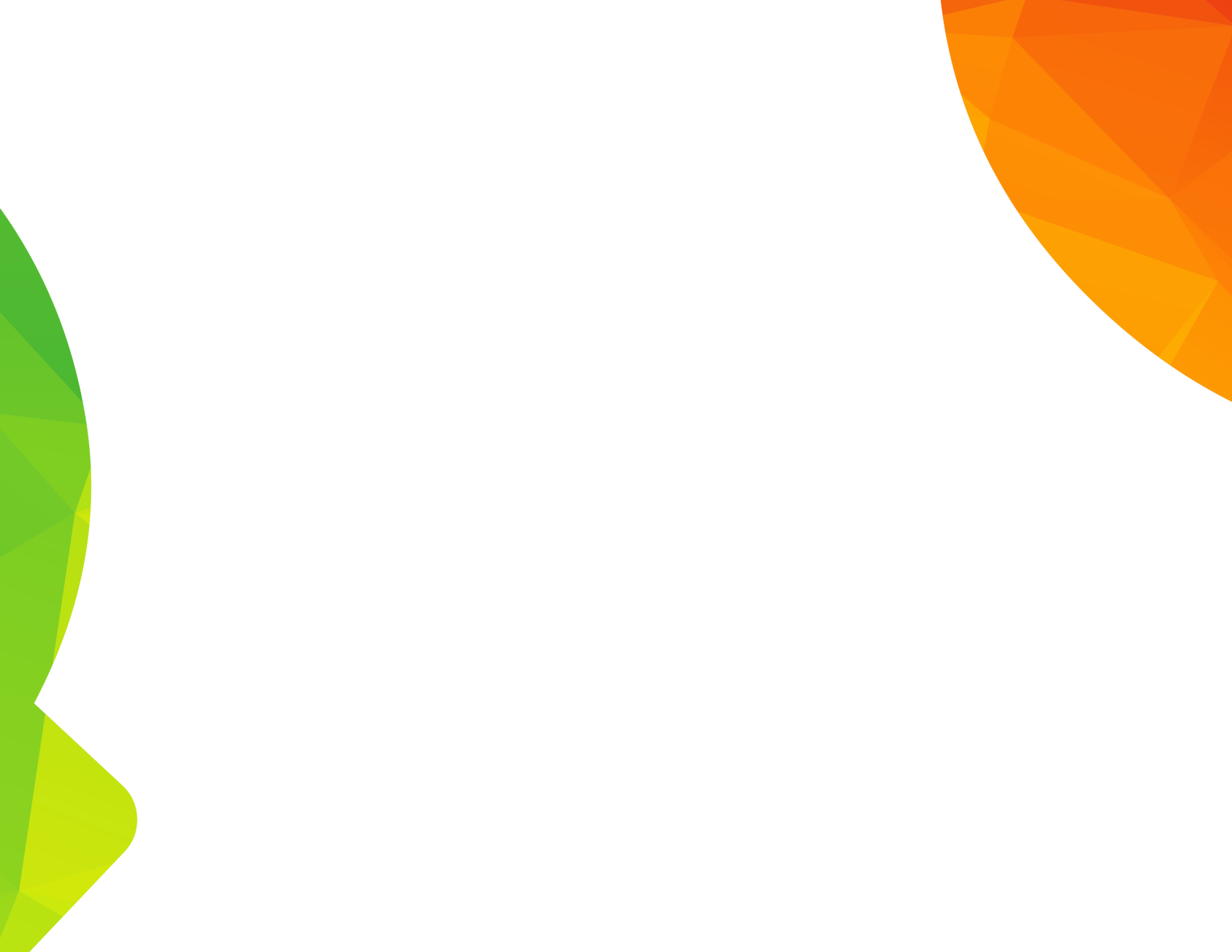 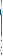 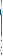 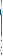 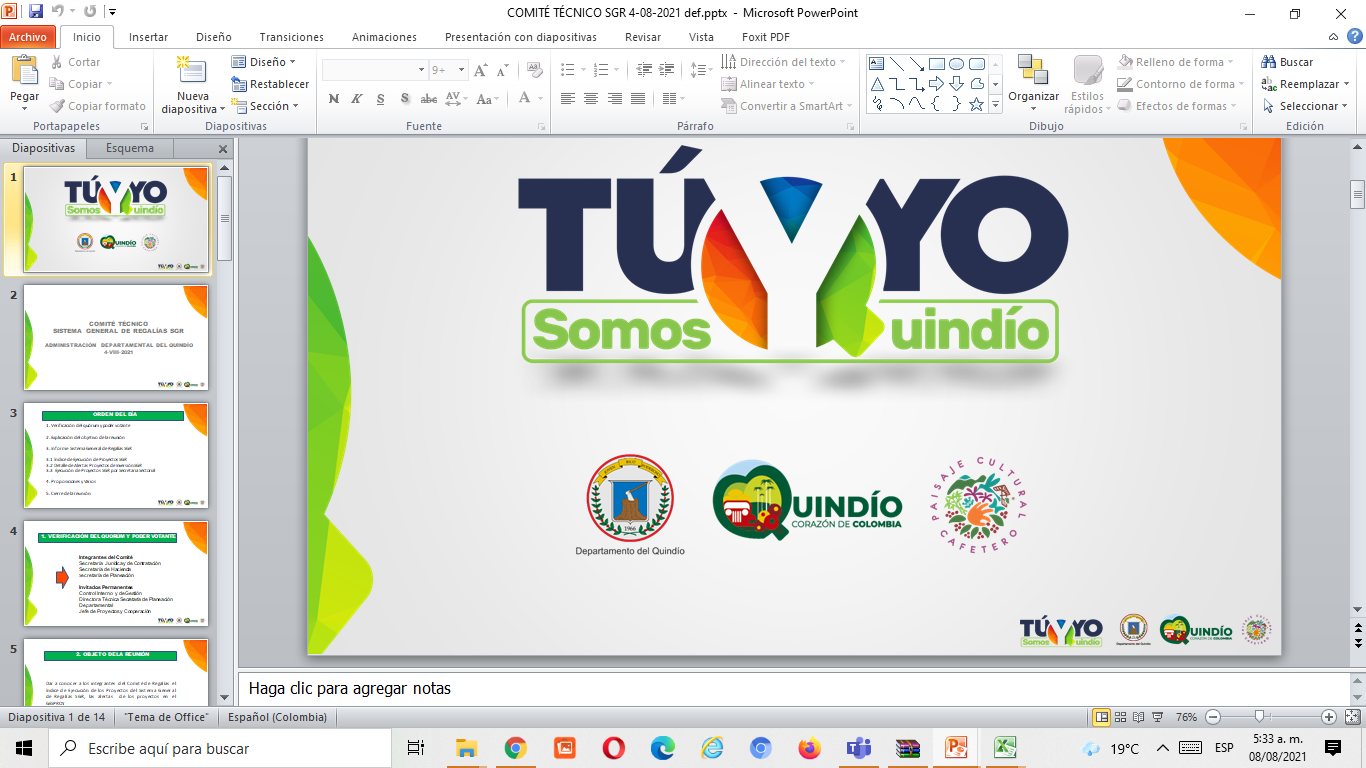 ACUMULADO ESTADO DE CUMPLIMIENTO DE LAS METAS FISICAS  PLAN DE DESARROLLO “TÚ Y YO SOMOS QUINDÍO»  ENTE DESCENTRALIZADO PROYECTA CON CORTE AL 30 SEPTIEMBRE DE 2022
ACUMULADO ESTADO DE CUMPLIMIENTO DE LAS METAS FISICAS  PLAN DE DESARROLLO “TÚ Y YO SOMOS QUINDÍO»  ENTE DESCENTRALIZADO PROYECTA CON CORTE AL 30 SEPTIEMBRE DE 2022
ACUMULADO ESTADO DE CUMPLIMIENTO DE LAS METAS FISICAS  PLAN DE DESARROLLO “TÚ Y YO SOMOS QUINDÍO»  ENTE DESCENTRALIZADO PROYECTA CON CORTE AL 30 SEPTIEMBRE DE 2022
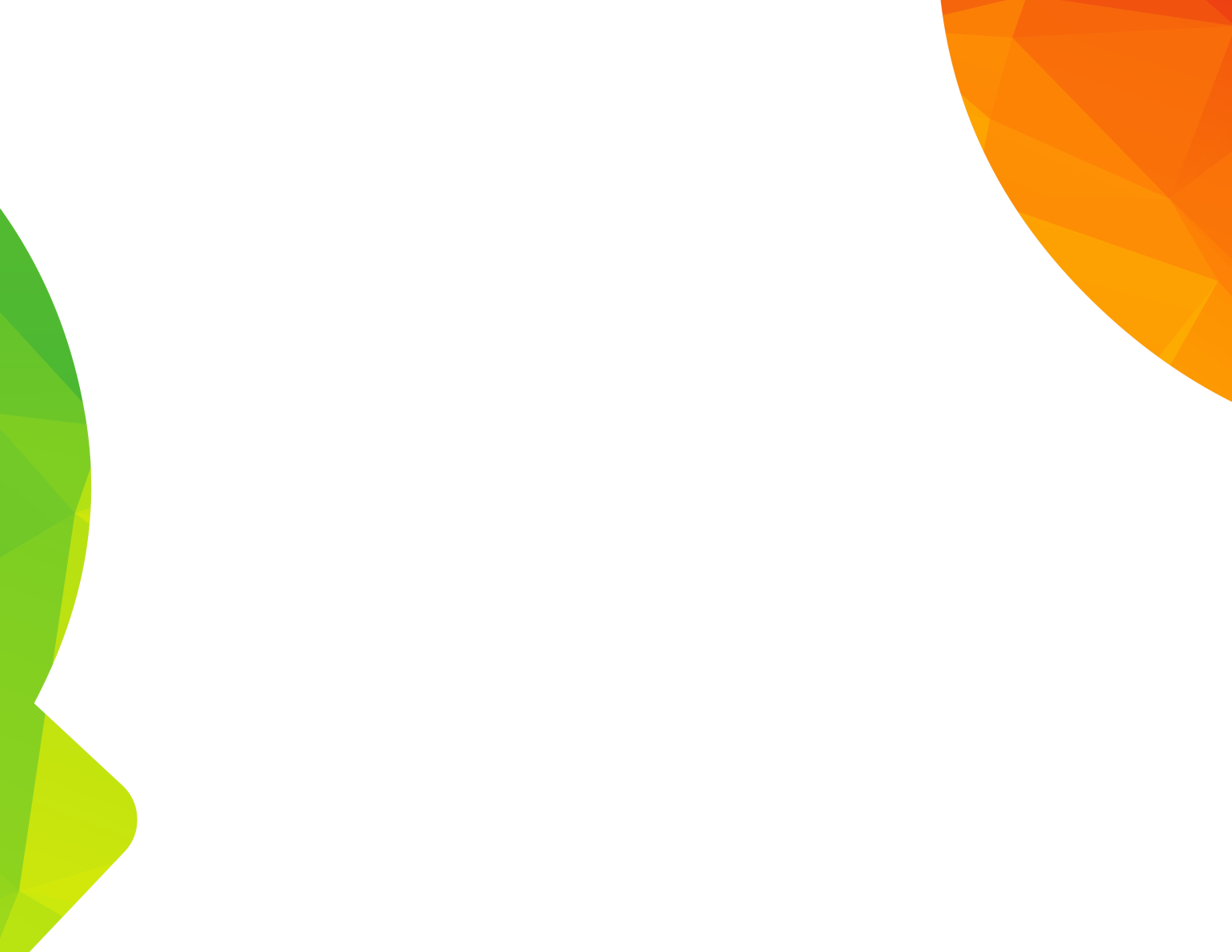 CONCLUSIONES SEGUIMIENTO PLAN DE DESARROLLO “TÚ Y YO SOMOS QUINDÍO”
 ENTE DESCENTRALIZADO PROYECTA CON CORTE AL 30 SEPTIEMBRE DE 2022
El Ente Descentralizado, cuenta con compromisos  de ($ 1.108.224.927.79) de un presupuesto definitivo de ($ 3,175,054,512.00), que se encuentra  bajo su responsabilidad con corte al 30 de septiembre de 2022, equivalente al 35%, ubicándose en semáforo rojo-crítico
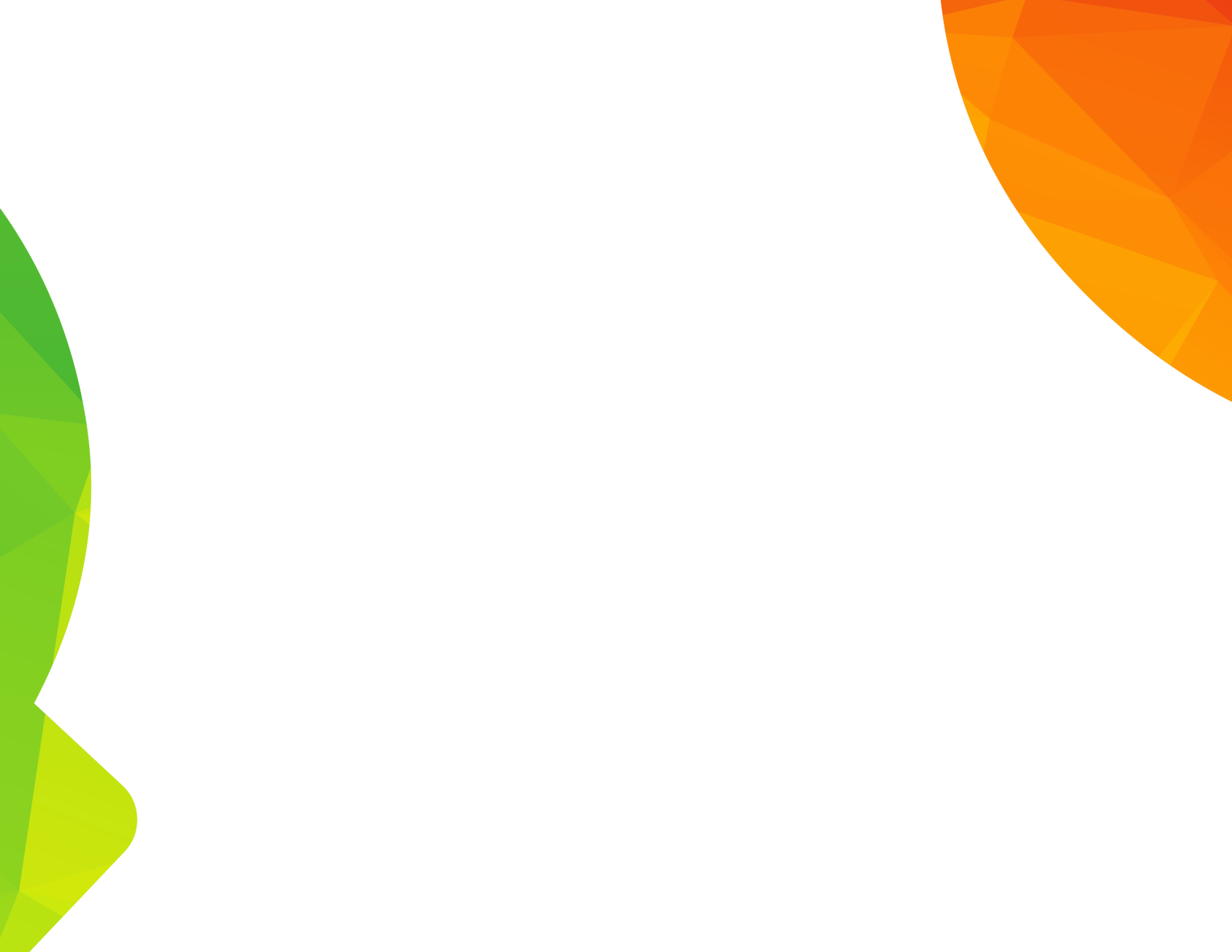 El Ente Descentralizado Proyecta, cuenta con un bajo estado de ejecución de las metas producto del Plan de Desarrollo,  de las once que se encuentran bajo su responsabilidad,   diez (10) se ubican en semáforo rojo-crítico (91%) y una (1) en verde oscuro- sobresaliente 9%.
El Ente Descentralizado Proyecta, cuenta con una diferencia del 1% entre Certificados de Disponibilidad y Registros Presupuestales- Compromisos, por lo que se sugiere revisar si corresponde a trámites precontractuales o se debe liberar.
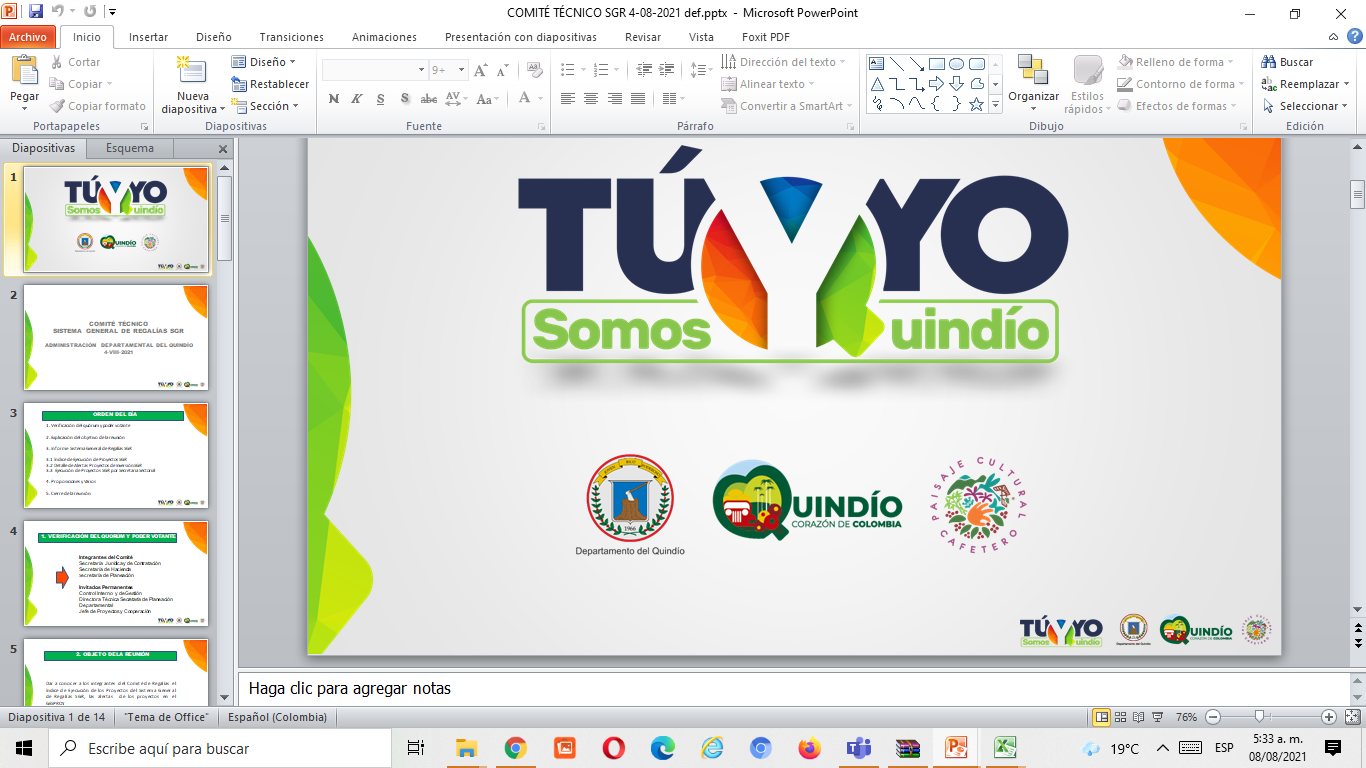 CONCLUSIONES SEGUIMIENTO PLAN DE DESARROLLO “TÚ Y YO SOMOS QUINDÍO”
 ENTE DESCENTRALIZADO PROYECTA CON CORTE AL 30 SEPTIEMBRE DE 2022
El Ente Descentralizado PROYECTA, tiene las siguientes Metas  Bajas y Críticas:
CONCLUSIONES SEGUIMIENTO PLAN DE DESARROLLO “TÚ Y YO SOMOS QUINDÍO”
 ENTE DESCENTRALIZADO PROYECTA CON CORTE AL 30 SEPTIEMBRE DE 2022
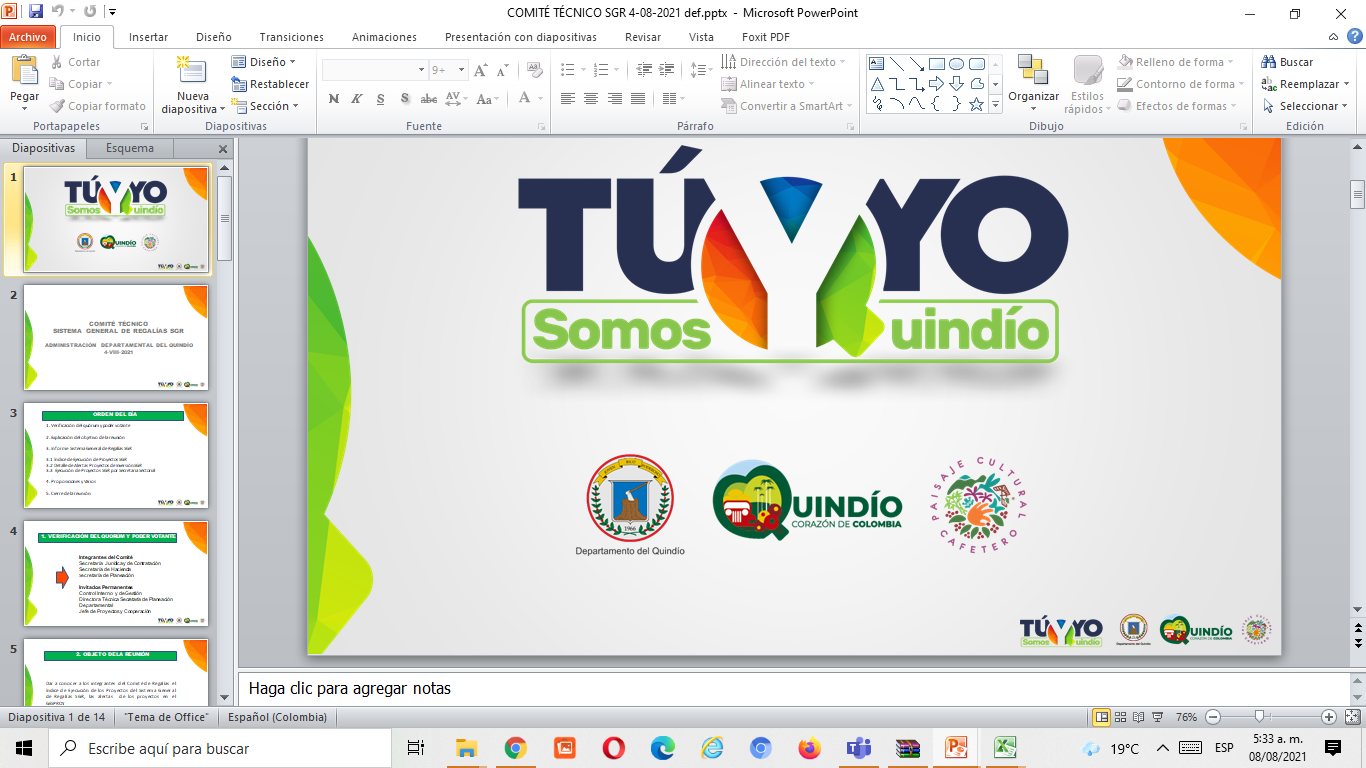 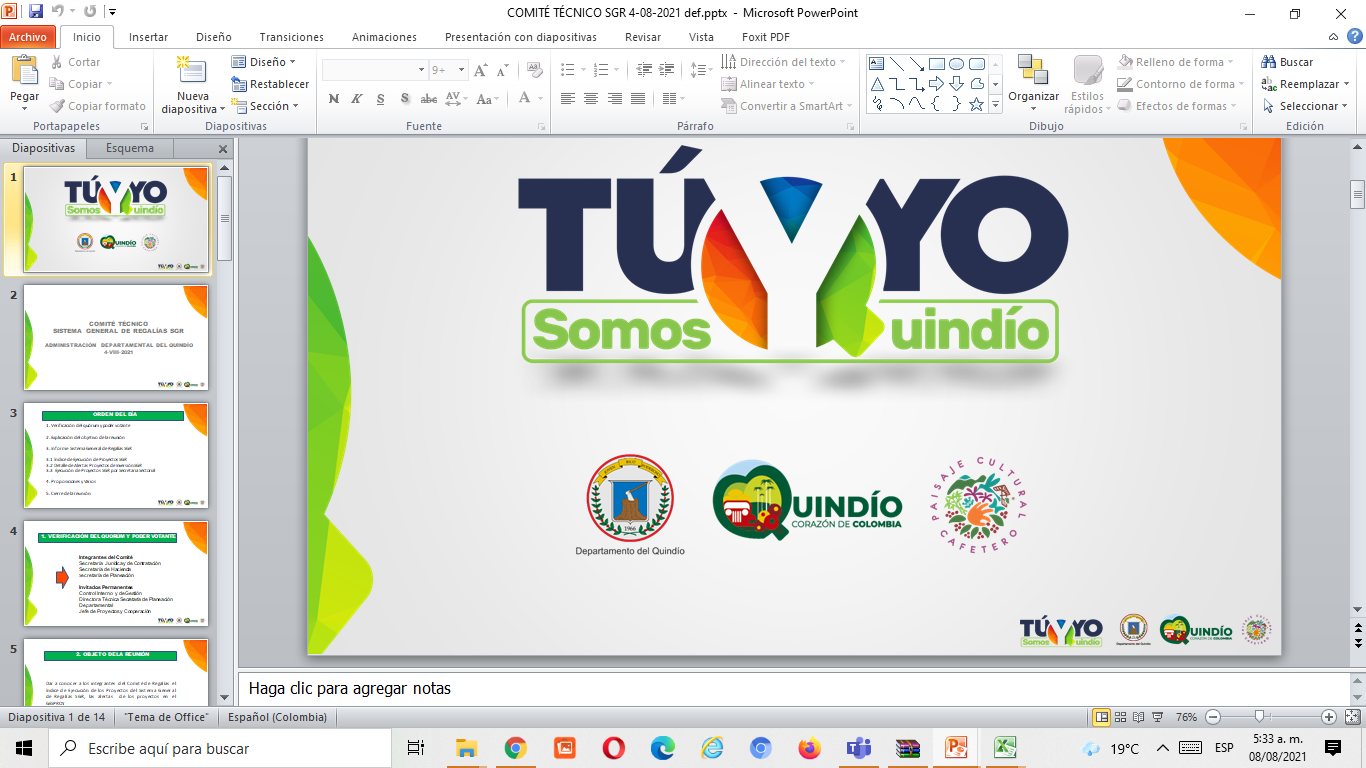 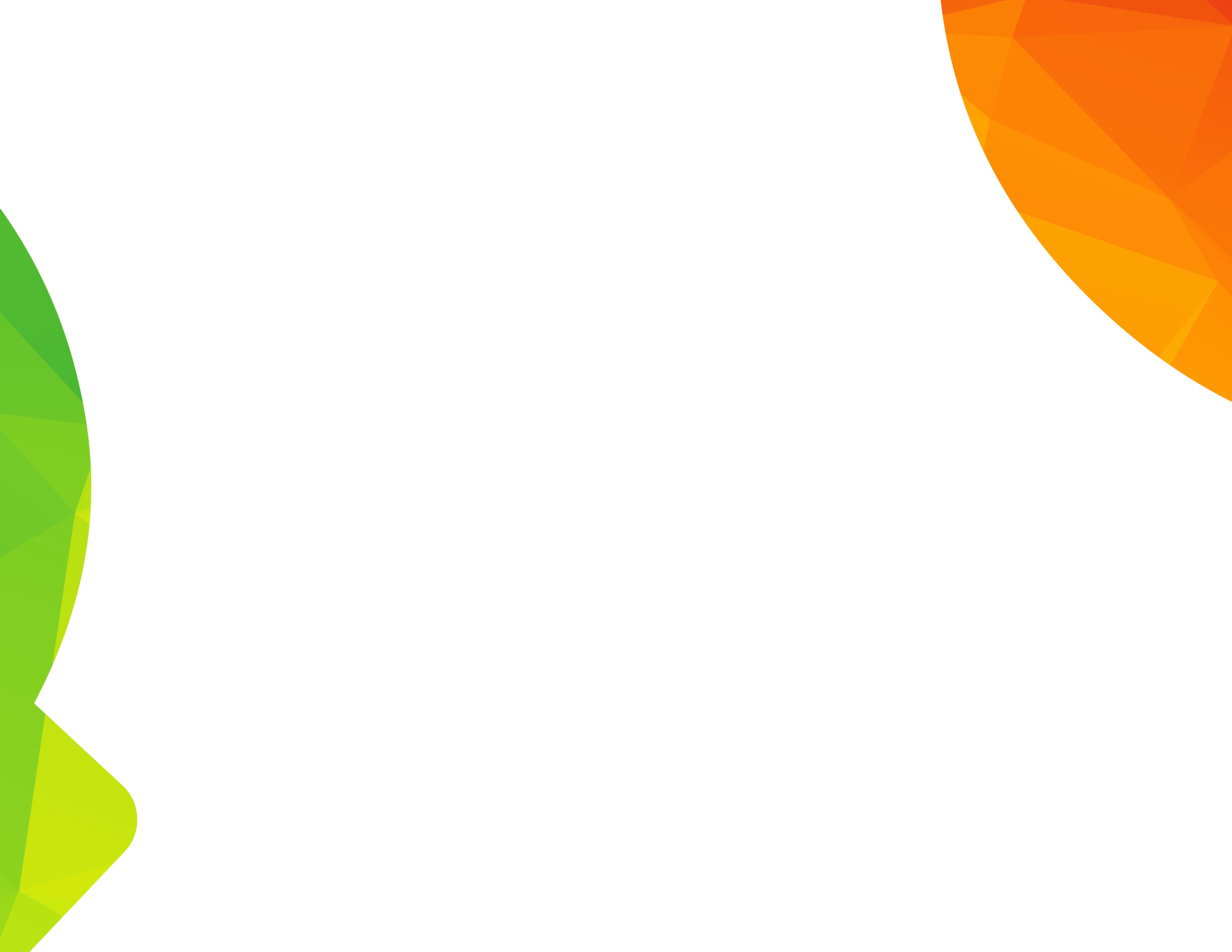 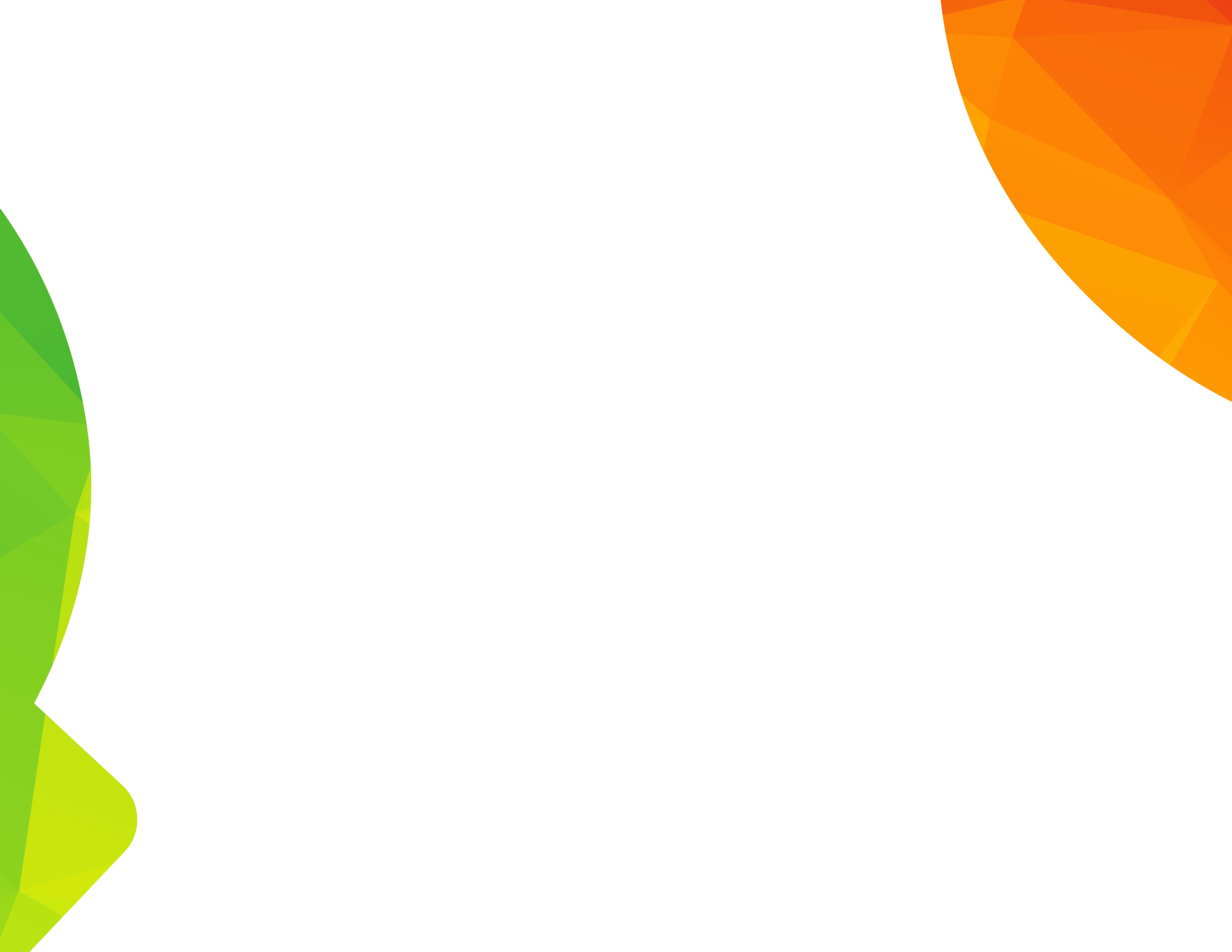 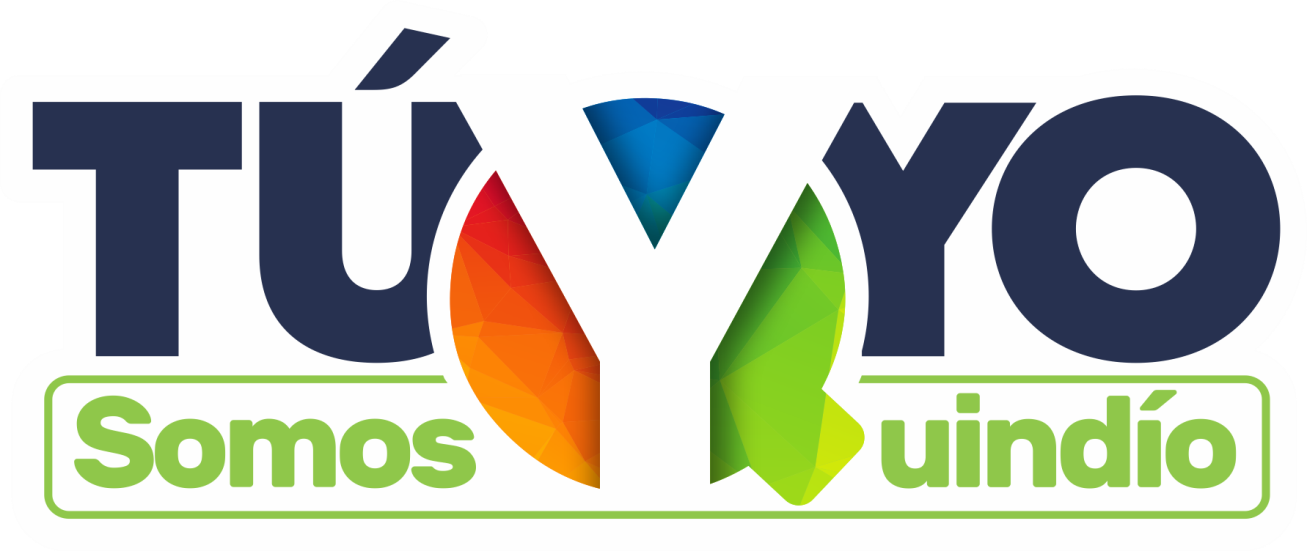 GOBERNACIÓN DEL QUINDÍO
¡GRACIAS!
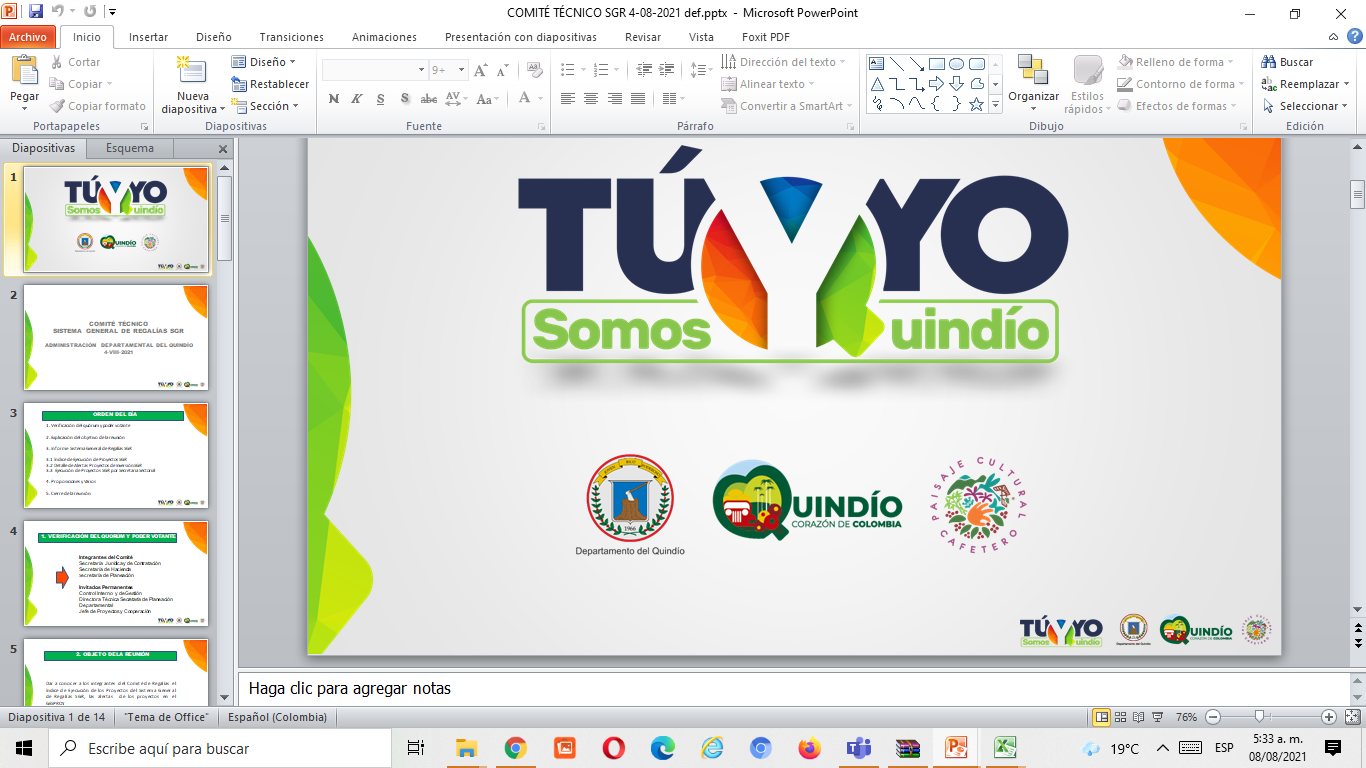